США. Місце країни у світі та регіоні. Основні чинники, що визначають місце в МПП. Система розселення. Українська діаспора США
Бартош Є.М.
Розширення території США у XIX столітті
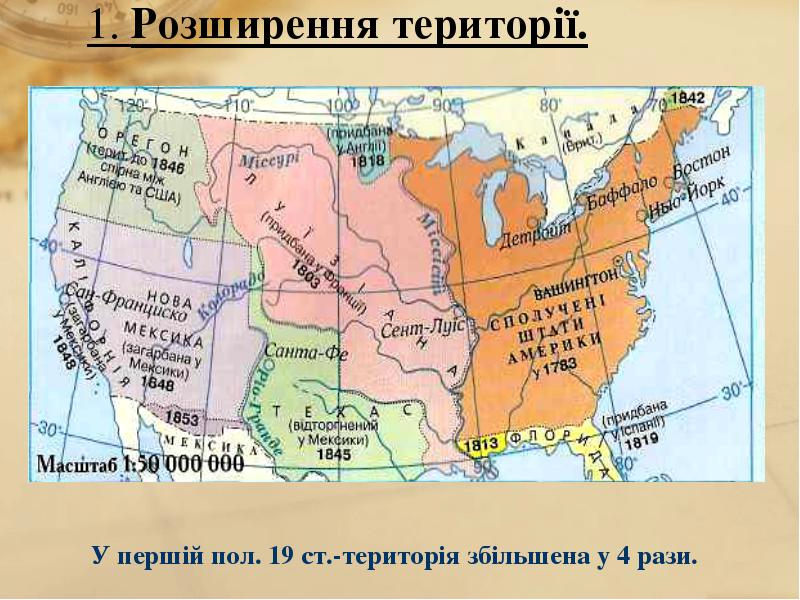 Корінні народи – племена індіанців
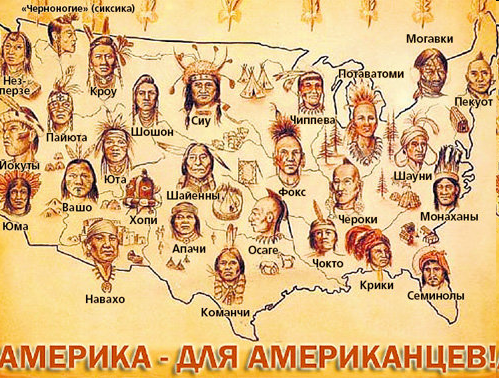 Сучасний склад території США
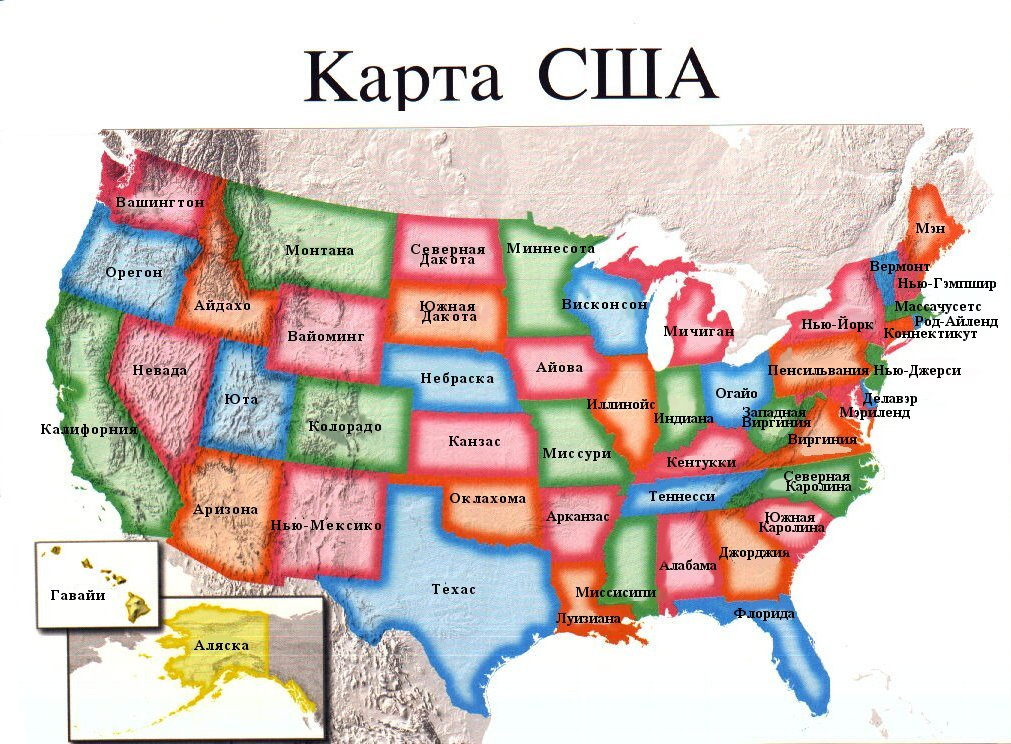 Столиця – Вашингтон
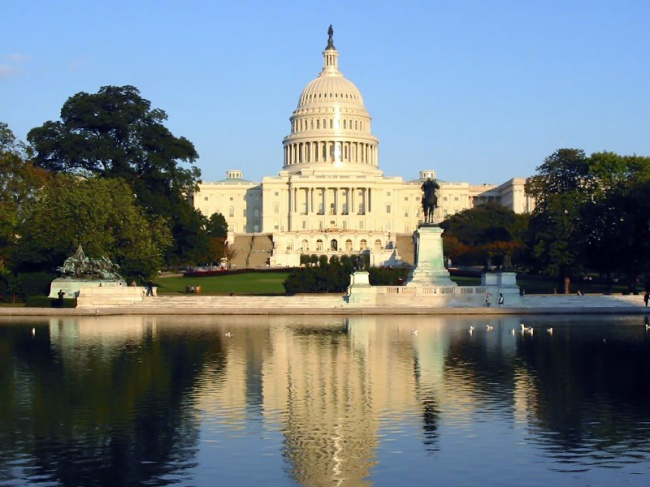 Основні чинники, що визначають місце США в міжнародному поділі праці
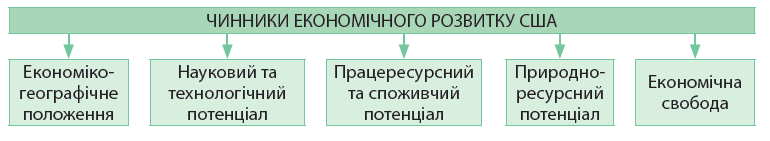 Статево-вікова піраміда типова для країни з І типом відтворення населення
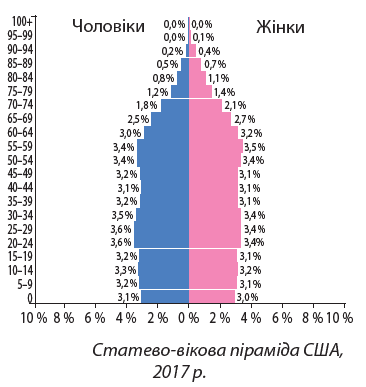 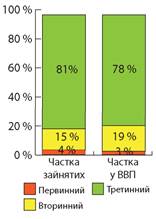 Динаміка зростання кількості населення
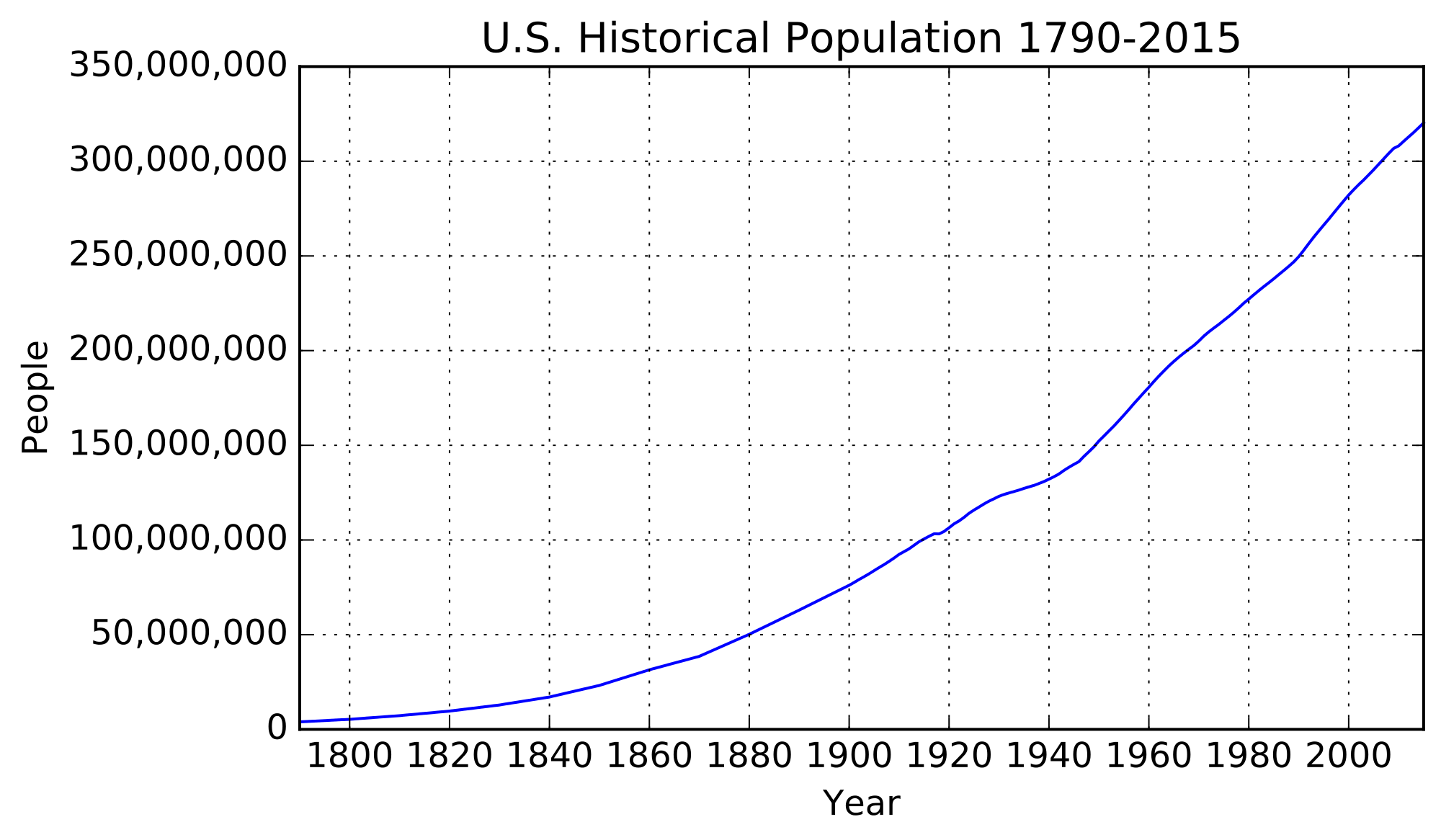 Розподіл населення за окремими штатами
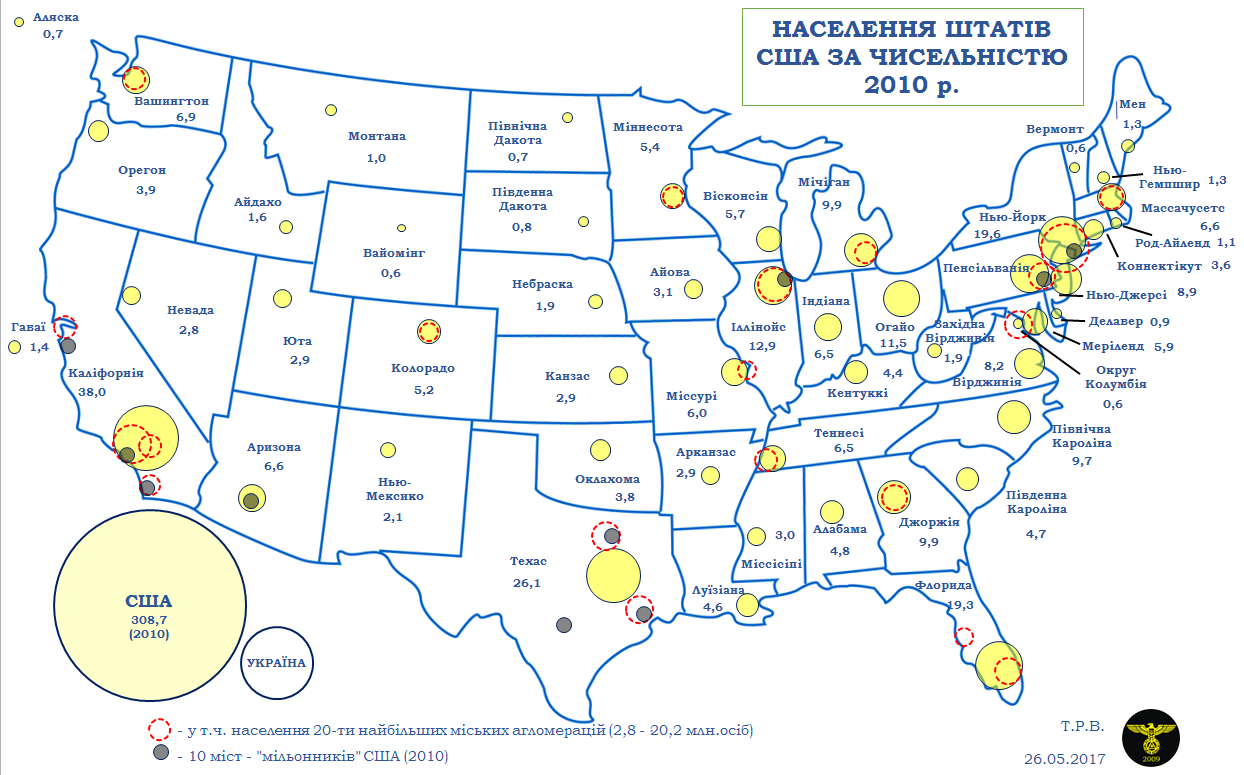 Густота населення
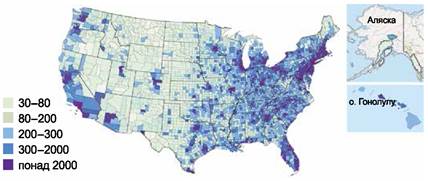 Картограма густоти населення  по штатах
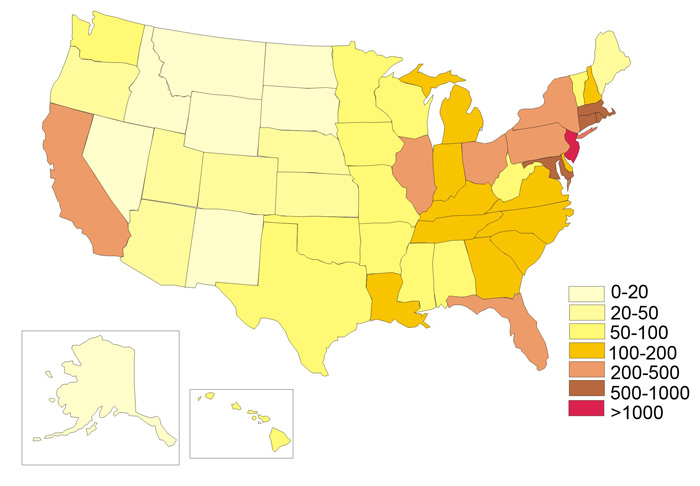 Міста-мільйонери
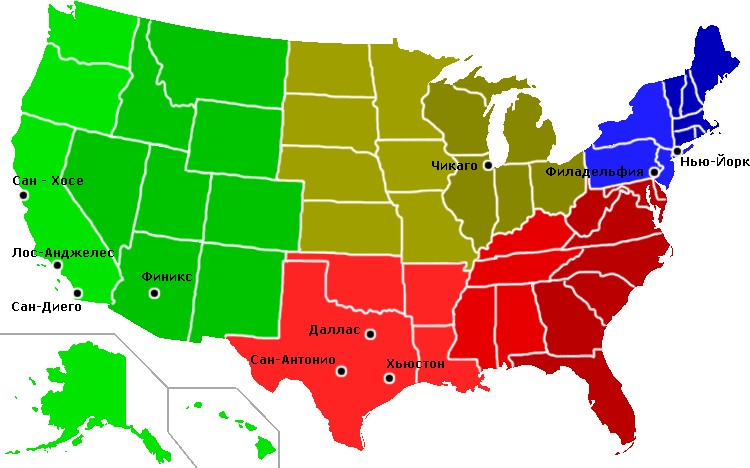 Відносні розміри міст відображають пунсони
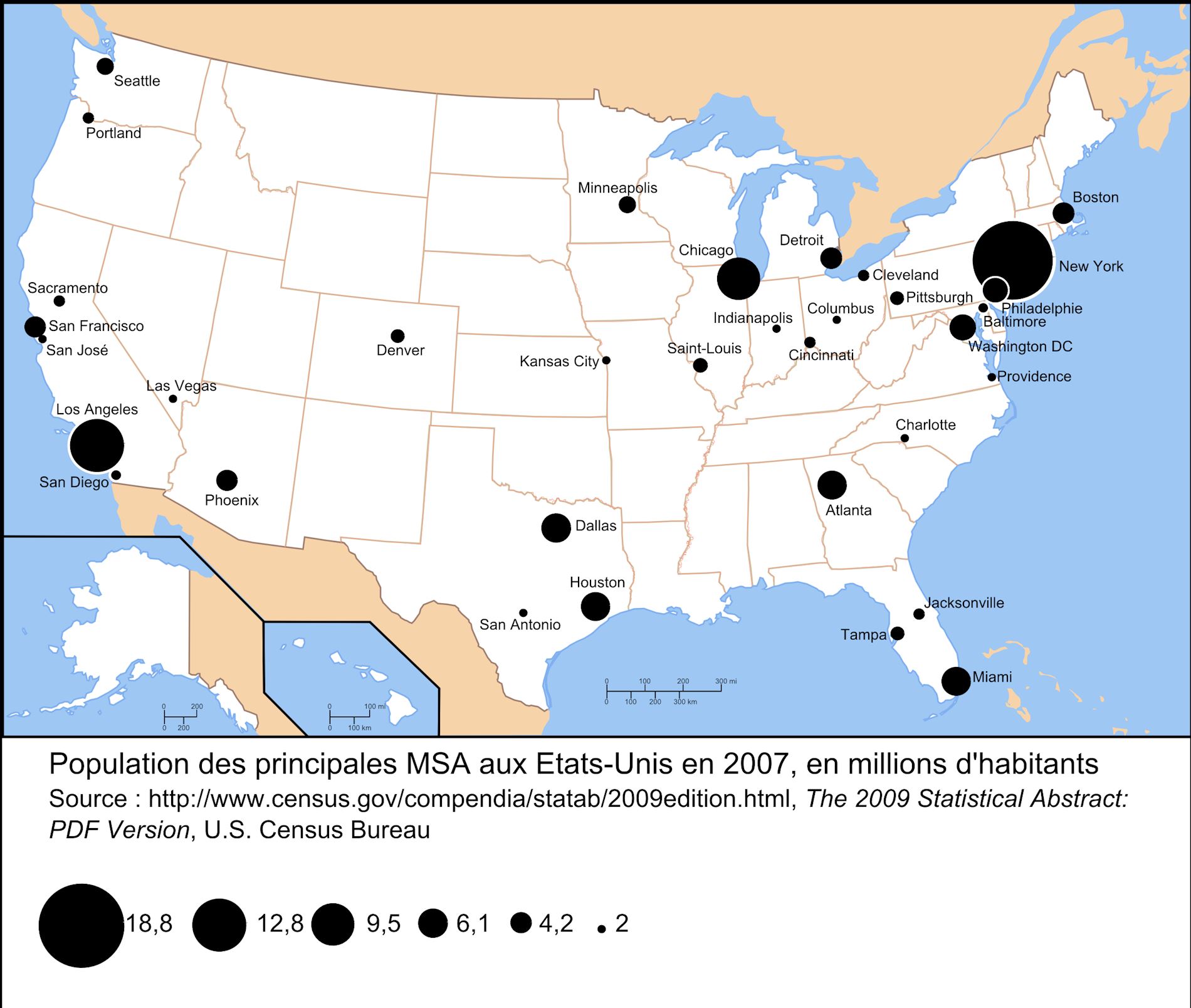 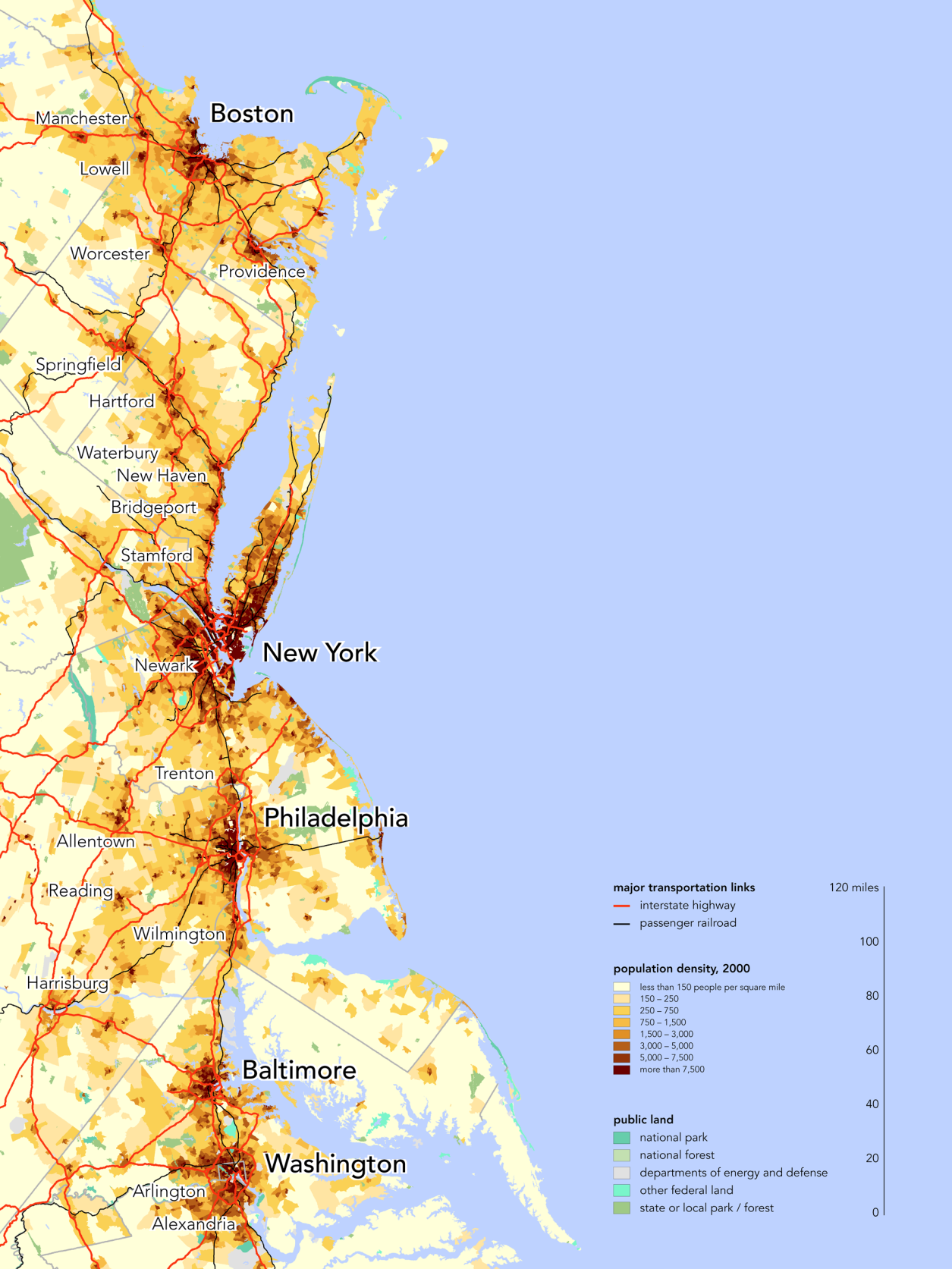 Босваш – мегаполіс від Бостона до Вашингтона
Нью-Йорк
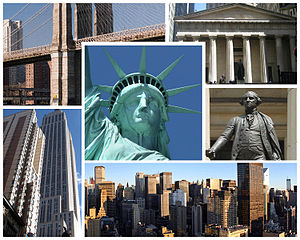 Лос-Анджелес
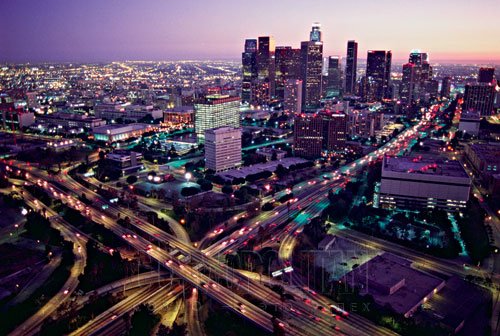 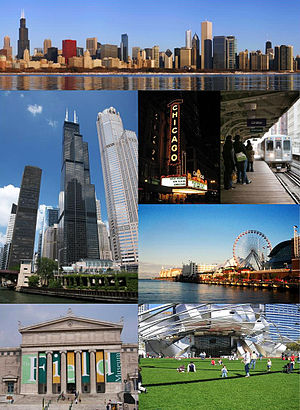 Чикаго
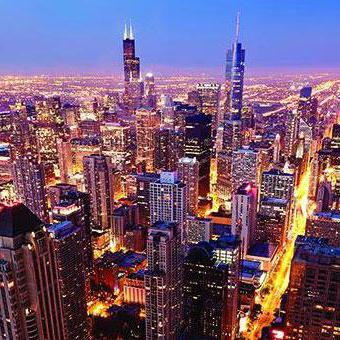 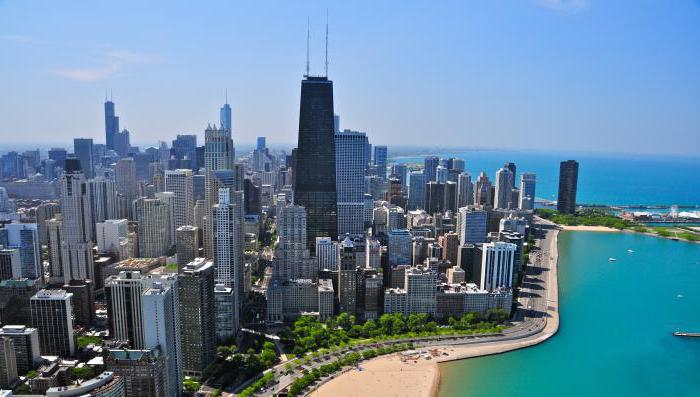 Розселення української діаспори
Національні парки – складова рекреаційного потенціалу
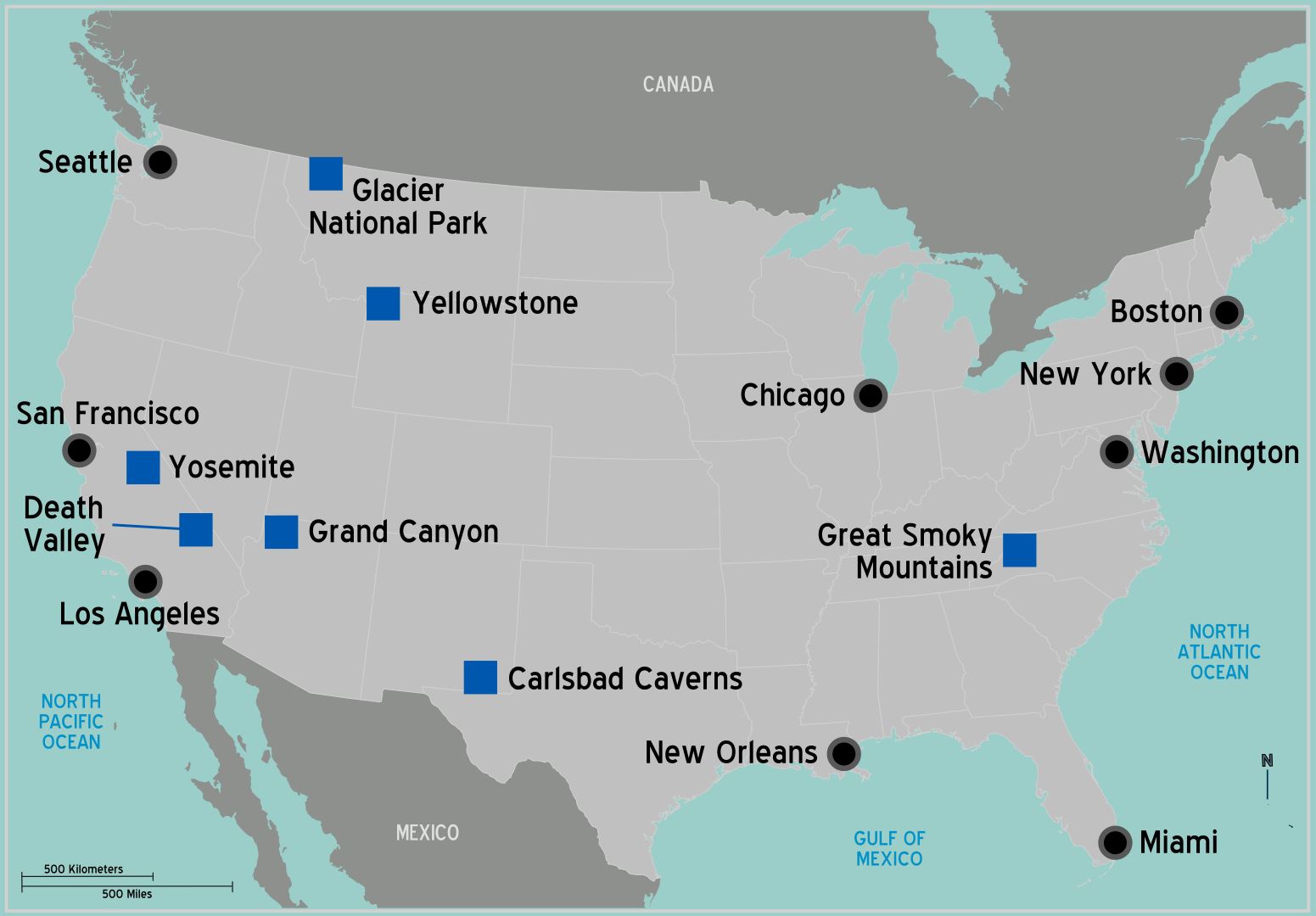 Брайс-каньйон
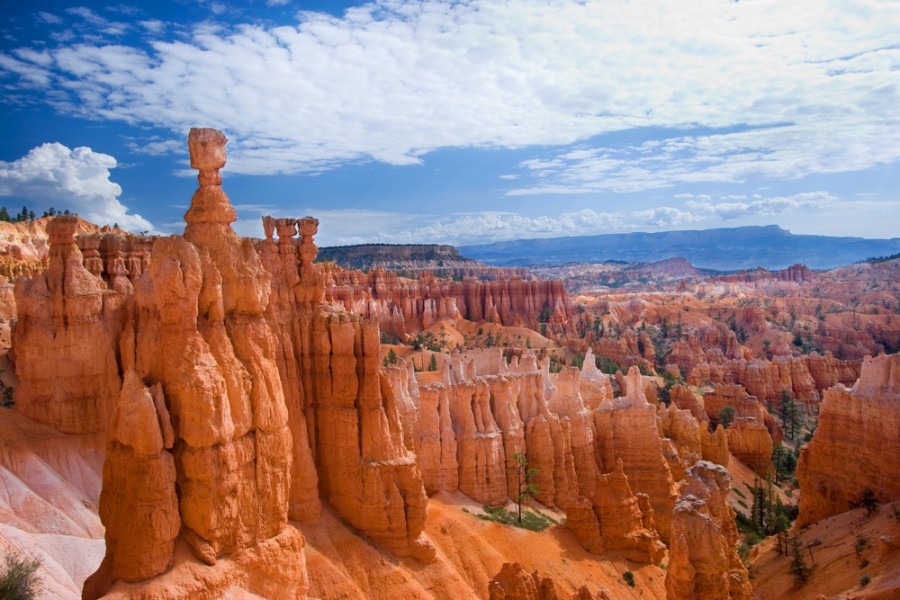 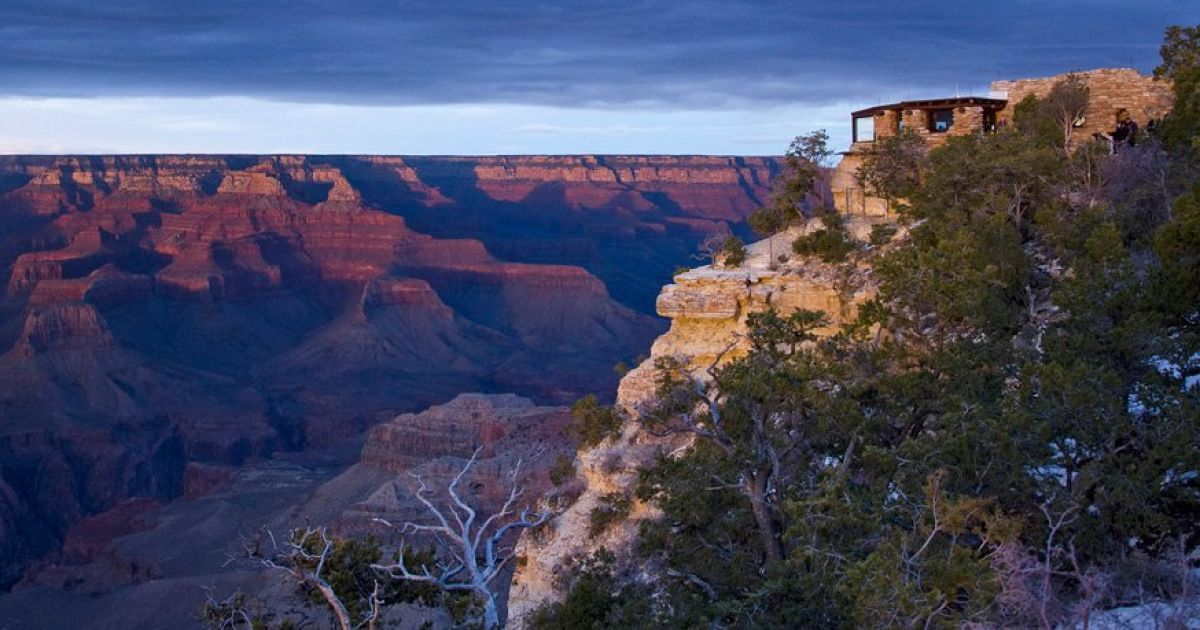 Плато Колорадо
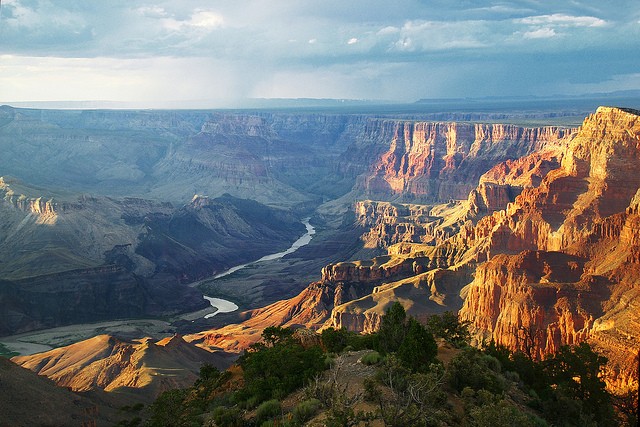 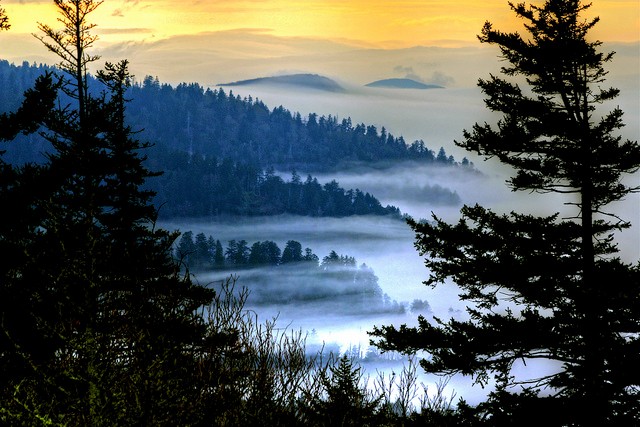 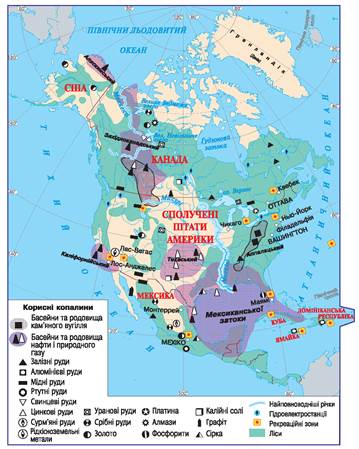 Територіальний розподіл корисних копалин
Домашнє завдання
Опрацювати § 39, вивчити основні чинники розвитку та систему розселення.
Дослідження (за бажанням) «Складники підприємницького успіху української діаспори в Канаді та США».